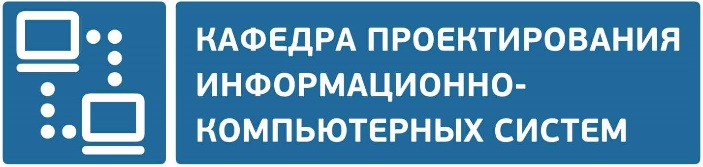 2021–2022 учебный год
РЕЗУЛЬТАТЫ ЗАЩИТЫ ДИПЛОМНЫХ ПРОЕКТОВ СТУДЕНТОВ ЗАОЧНОЙ ФОРМЫ ОБУЧЕНИЯ ФКТ ИИТ БГУИР(январь 2022 года)
[Speaker Notes: Оригинальные шаблоны для презентаций: https://presentation-creation.ru/powerpoint-templates.html 
Бесплатно и без регистрации.]
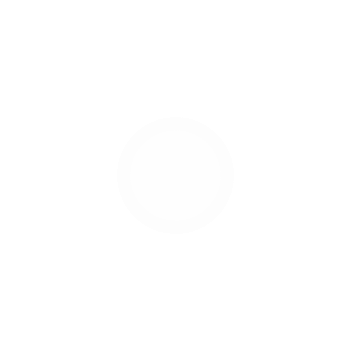 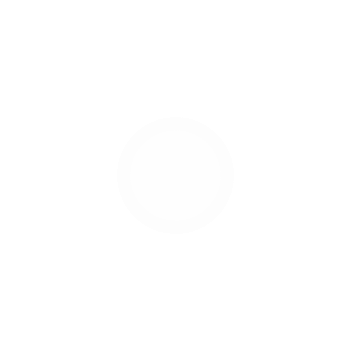 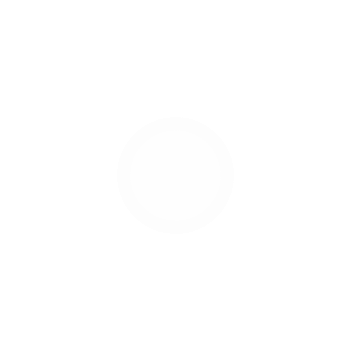 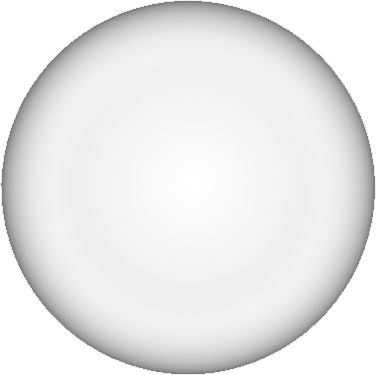 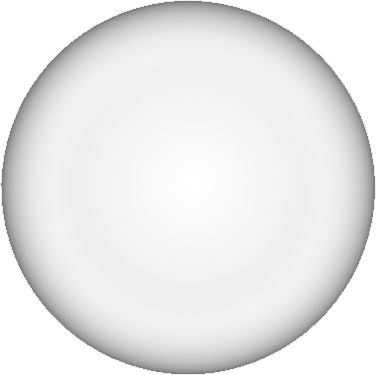 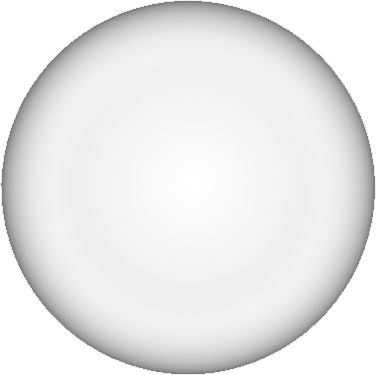 ОБЩЕЕ КОЛИЧЕСТВО ЗАЩИТИВШИХ ДИПЛОМНЫЙ ПРОЕКТ
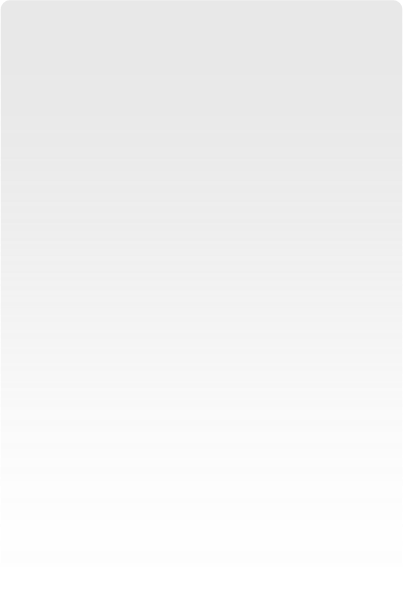 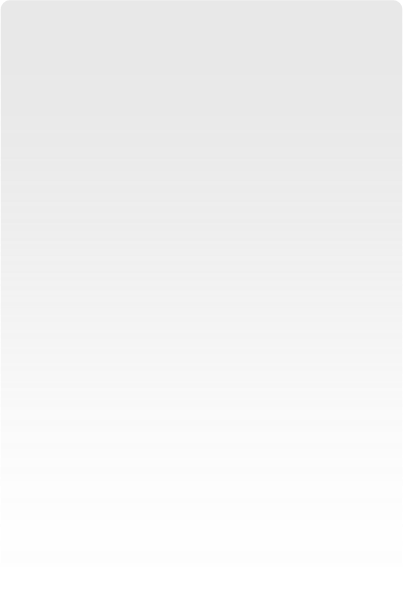 Специальность
Специальность
Специальность
Вставить текст
 Вставить текст
 Вставить текст
Вставить текст
ЭСБ
ПМС
ИСиТвБМ
17
17
47
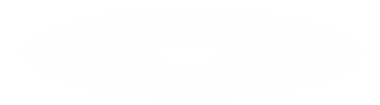 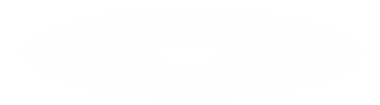 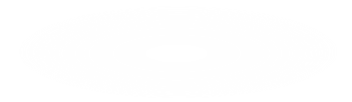 РЕЗУЛЬТАТЫ ЗАЩИТЫ ДИПЛОМНЫХ ПРОЕКТОВ
СВЕДЕНИЯ О РЕАЛЬНЫХ ДИПЛОМНЫХ ПРОЕКТАХ
ВНЕДРЕНИЕ ДИПЛОМНЫХ ПРОЕКТОВВ ПРОИЗВОДСТВО
Имеются толькопо специальности ИСиТвБМ
ЖИВОВА Екатерина Владимировна – «Программное средство реализации модуля управления взаимоотношениями с клиентами в рамках сценария совместного использования с типовыми решениями 1С» – внедрен в ЧП «Активные системы»; 
РАЙЦЕН Екатерины Юрьевны – «Программное средство автоматизированной поддержки деятельности социального педагога в учреждении общего среднего образования» – внедрен в государственное учреждения образования «Вилейская специальная общеобразовательная школа-интернат»; 
РАКА Александра Сергеевича – «Программное средство автоматизированной поддержки процессов развития персонала в системе управления человеческими ресурсами» – внедрен в ООО «Бэлл Интегратор».
СВЕДЕНИЯ О ПОДГОТОВКЕ СПЕЦИАЛИСТОВ
Уровень подготовки специалистов по направлению специальности отвечает современным требованиям. Студенты обладают необходимыми теоретическими знаниями и имеют практические навыки.

Темы дипломных проектов представляют как научную, так и производственную значимость, разработаны с учетом актуальных технологий, учитывают потребности современного рынка и могут быть использованы как в производственной, так и образовательной деятельности.
НЕДОСТАТКИ В ПОДГОТОВКЕ СПЕЦИАЛИСТОВ ПО СПЕЦИАЛЬНОСТИ ЭСБ
Недостаточно полно представлено описание современных подходов к проектированию ЭСБ, позволяющих за счет внедрения на объекте комплекса технических средств значительно снизить (или полностью ликвидировать) угрозу жизнедеятельности людей и вероятность совершения преступления.

Отсутствует рассмотрение вопросов, связанных с компьютерным моделированием пожара в помещении, моделирования систем вентиляции для повышения безопасности общественных мест, оценки эффективности систем дымоудаления.
НЕДОСТАТКИ В ПОДГОТОВКЕ СПЕЦИАЛИСТОВ ПО СПЕЦИАЛЬНОСТИ ПМС
Уделено недостаточное внимание вопросам обеспечения безопасности хранения и передаче конфиденциальных данных пользователей при разработке программного обеспечения.
Необходимо уделять больше внимания разработке программной документации на разрабатываемые программные средства для мобильных устройств. 
При подготовке студентов следует уделить больше внимания вопросам качества программных средств и необходимости проведения сертификационных испытаний и экспертизы. 
Целесообразно более внимательно рассматривать технологии и методологии программирования.
Отсутствие актов (или справок) о внедрении (или использовании) разработанных программных средств.
НЕДОСТАТКИ В ПОДГОТОВКЕ СПЕЦИАЛИСТОВ ПО СПЕЦИАЛЬНОСТИ ИСиТвБМ
В дипломном проектировании целесообразно большее внимание уделить анализу бизнес-процессов предметной области дипломного проектирования.

При подготовке студентов целесообразно более внимательно рассматривать технологии и методологии программирования.
ВЫВОДЫ И ПРЕДЛОЖЕНИЯ ГЭКПО СПЕЦИАЛЬНОСТИ ЭСБ
Провести работу с представителями предприятий, работающими в сфере проектирования электронных систем безопасности, с целью увеличения числа дипломных проектов, выполняемых по заданиям реального сектора экономики. 
Рекомендовать рецензентам более конкретно указывать замечания по дипломному проекту и давать взвешенную оценку выполненным проектам.  
Применять в дипломных проектах при проектировании электронных систем безопасности только сертифицированное в Республике Беларусь оборудование.
ВЫВОДЫ И ПРЕДЛОЖЕНИЯ ГЭКПО СПЕЦИАЛЬНОСТИ ПМС
Провести работу с представителями предприятий, работающими в IT-сфере, с целью увеличения числа дипломных проектов, выполняемых по заданиям реального сектора экономики
При формировании тем дипломных проектов исключить использование устаревших версий мобильных ОС.
Считать целесообразным обязательное требование к демонстрации функционирования программных средств дипломных проектов студентов. При демонстрации функционирования программных средств дипломных проектов, сделать акцент на пояснении технологий, которые были использованы.
При осуществлении дипломного проектирования необходимо более детально проводить анализ рынка уже существующих аналогов с целью увеличения практической значимости выполняемых проектов.
ВЫВОДЫ И ПРЕДЛОЖЕНИЯ ГЭКПО СПЕЦИАЛЬНОСТИ ИСиТвБМ
Провести работу с представителями предприятий, работающими в IT-сфере, с целью увеличения числа дипломных проектов, выполняемых по заданиям реального сектора экономики.
При осуществлении дипломного проектирования необходимо более детально проводить анализ рынка уже существующих аналогов с целью увеличения практической значимости выполняемых проектов.
При защите дипломных проектов стоит обеспечить возможность демонстрации функционирования разработанных программных средств, т.к. иллюстрации на плакатах и в презентациях не отражают особенности и удобство работы с ними.
ОБЩИЙ ВЫВОД ПО ПОДГОТОВКЕ СПЕЦИАЛИСТОВ
Государственные экзаменационные комиссии считают, что уровень дипломного проектирования по специальностям ЭСБ, ПМС и ИСиТвБМ соответствует требованиям образовательных стандартов.